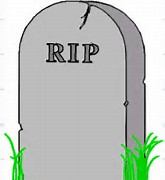 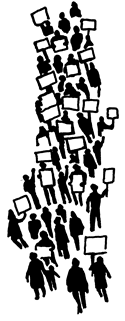 Tell Senator Portman 
Don’t Kill Our Healthcare 
Expand Don’t Repeal the ACA
Call  216 522-7095
Trumpcare helps 
the rich and hurts our families
Find us on facebook 
Valley Voices United for Change 
Call us 330 xxx-xxxx